Abb. 2: Halbzellen der pH-Glaselektrode
Spannungsmessung
Ag-Draht
Ag-Draht
Salzbrücke
AgCl-Film
AgCl-Film
Pufferlösung, 
ges. KCl (aq)
ges. KCl-Lösung
Analytlösung
Messelektrode
Referenzelektrode
Abb. 3: Aufbau der pH-Glaselektrode als Einstabmesskette.
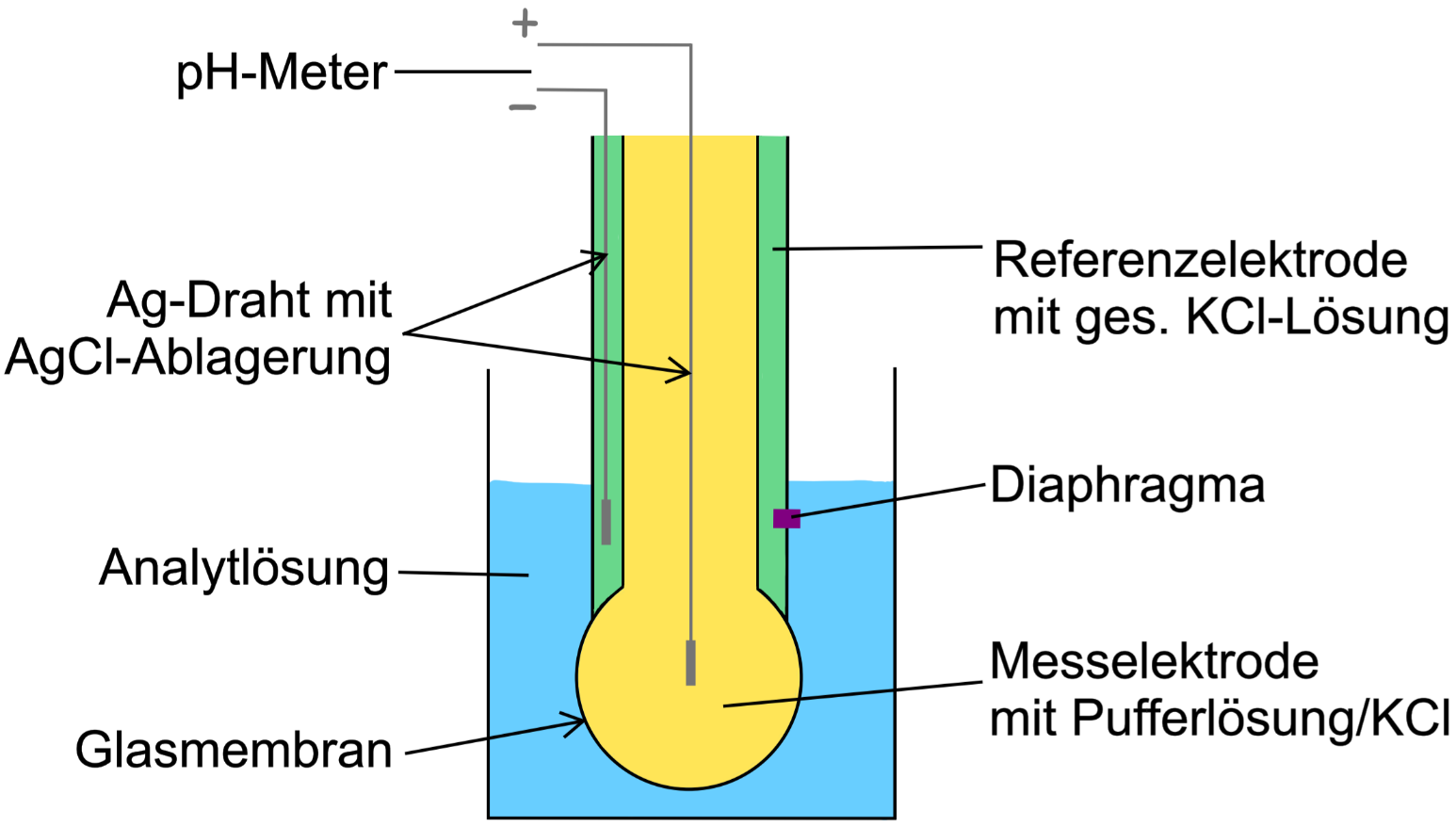 Abb. 4: Silicatgitter des Glases
= O	     = Si	= Kation
Abb. 4: Vorgänge an der Glasschicht
H+ - Ionen
Na+ - Ionen
o-
o-
o-
o-
o-
o-
o-
o-
o-
o-
o-
o-
o-
o-
o-
o-
H+ - Ionen
Na+ - Ionen
o-
o-
o-
o-
o-
o-
o-
o-
o-
o-
o-
o-
o-
o-
o-
o-
H+ - Ionen
Na+ - Ionen
o-
o-
o-
o-
o-
o-
o-
o-
o-
o-
o-
o-
o-
o-
o-
o-
H+ - Ionen
Na+ - Ionen
o-
o-
o-
o-
o-
o-
o-
o-
o-
o-
o-
o-
o-
o-
o-
o-
H+ - Ionen
Na+ - Ionen
o-
o-
o-
o-
o-
o-
o-
o-
o-
o-
o-
o-
o-
o-
o-
o-
Abb. 5: Schematischer Potentialverlauf an der Glaselektrode aus Jander et al. 1995, S. 428
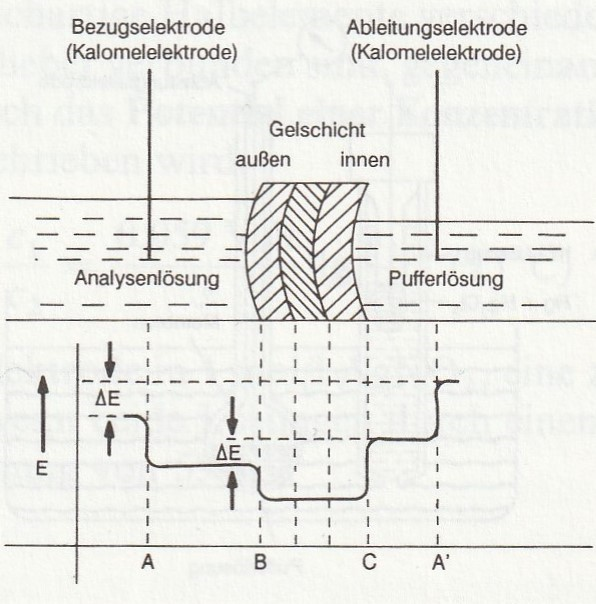 Referenzelektrode			Messelektrode
Gelschicht
außen 	innen
Pufferlösung
Analysenlösung